Příprava TP 172 – Dopravní informační centra
Pátek 9.12.2022
ITS pro města,seminář MD ČR, Praha
Osnova prezentace
Současný stav TP 172
Příprava nového TP 172 etapy
Přístup  k realizaci Etapy 1 TP 172
Definice DIC v rámci TP 172
Vybrané části Etapy 1 TP 172 obrazem
2
Současný stav TP 172
TP 172 – Dopravní informační centra: 2005
Primárně zaměřené na DIC a NDIC ve velkých městech
Základní architektura řízení a ovlivňování dopravy
Příliš detailní doporučení na realizaci a výměnu informací mezi systémy ITS v silniční dopravě
Přesah do veřejné osobní dopravy
Kvalitní dokument, přístupem a obsahem odpovídající své době, v současné době již neaplikovatelný = > revize TP 172 formou přípravy nového dokumentu
3
Revize TP 172
Etapy I - IV: 	9/22 – 6/23
Etapa I.  Dopravní systém a informace + vymezení DIC a jeho architektury
Etapa II. Highlevel katalog dat a informací + požadavky na DIC
Etapa III. Literatura, pojmy, slovník, přílohy apod.
Etapa IV. Projednání a schvalování – čistopis TP
Přístup:zajistit, aby TP 172 byl srozumitelný dokument použitelný nejen pro „velká DIC“, ale také na úrovni menších měst a obcí
4
Řešitel
Sdružení pro dopravní telematiku
Zakázka pro ŘSD ČR
Aktuální stav: předán draft Etapy 1, začínají práce na Etapě 2
5
Základní model organizace dopravního systému
Regulační členy dopravního systému (DS)
Funkce organizace DS
Výstup
Vstup
Přístup, správa datového skladu, řízení funkcí regulačního členu
Datový sklad
Dopravní informační centrum(jeden z regulačních členů DS)
Dopravní systém (DS)
Dopravní prostředky
Akční členy(aktory)
Měřicí členy(sensory)
Prostředky organizace dopravy
Dopravní infrastruktura
Model dopravního informačního členu DS
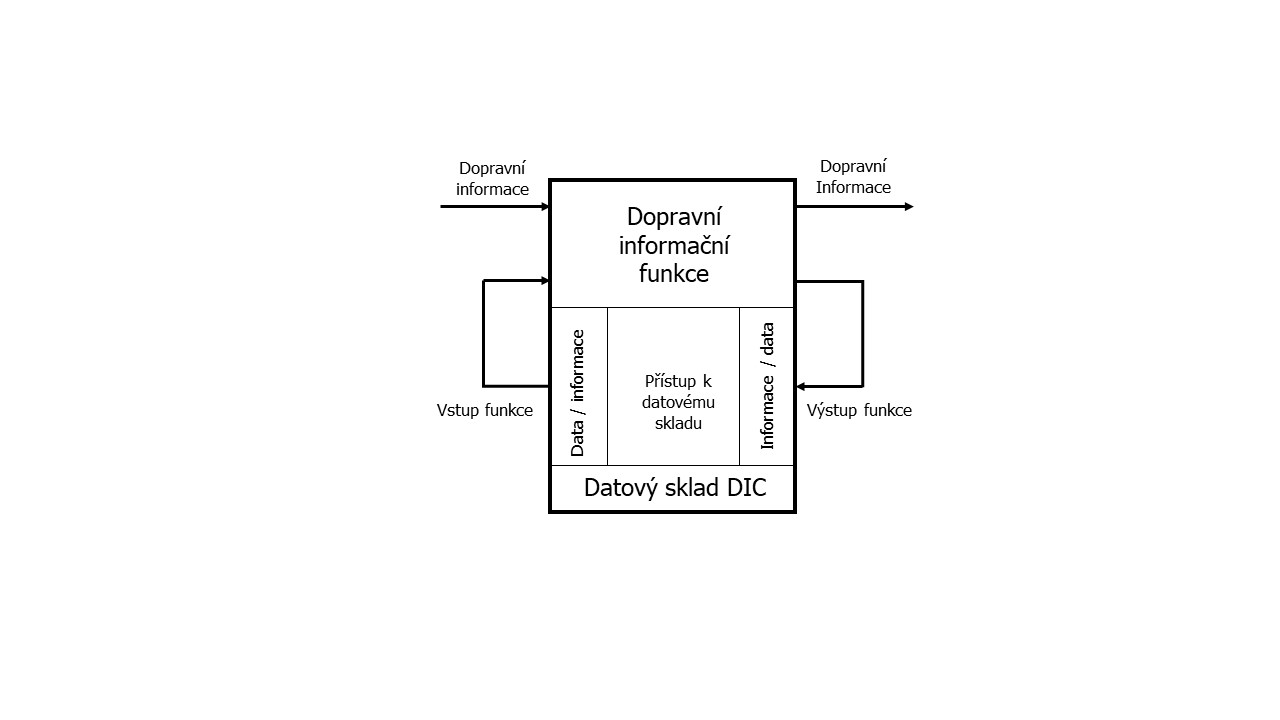 Statické informace
Dynamické informace
Semi-dynamické informace
7
Klíčoví hráči v dopravním systému
KH10 - Výrobci, distributoři energií pro dopravu, provozovatelé plnicích a dobíjecích stanic
KH5 - Výrobci vozidel a jejich OEM dodavatelé, výrobci ITS zařízení, profesní sdružení
KH3 - Dopravní podniky, dopravci, profesní sdružení dopravců
KH4 - Výrobci, dodavatelé a poskytovatelé ITS služeb, dodavatelé dat, profesní sdružení
KH9 - Řidiči, cestující a jejich zástupci a sdružení
KH8 - Vědecko-výzkumné instituce
KH2 - Správci a vlastníci dopravních infrastruktur
KH7 - Média a poskytovatelé dopravně-informačních služeb,
KH6 - Dopravní plánování, stavební firmy, inženýring, projekční kanceláře
KH1 - Státní správa a samospráva, podřízené složky a organizace,
Dopravnísystém
8
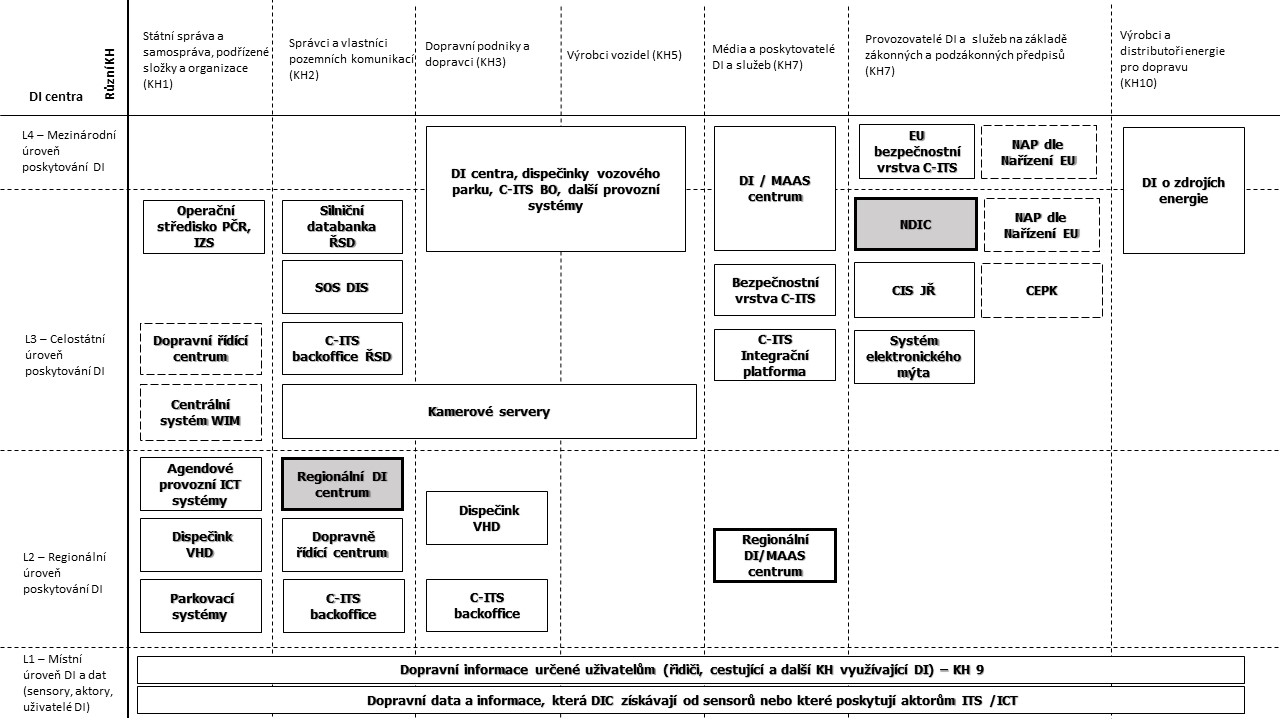 Vymezení Dic dle TP 172
9
V TP 172 se dopravním informačním centrem rozumí DIC zřízený a provozovaný vlastníkem a/nebo správcem pozemních komunikací.
Cílem DIC je podporovat provozuschopnost pozemních komunikací, zejména bezproblémový plynulý a bezpečný provoz na pozemních komunikacích v geografickém rozsahu jejich působnosti.
Toho DIC dosahuje tím, že poskytuje statické a/nebo dynamické dopravních informace. Poskytované informace jsou výsledkem realizace dopravních informačních funkcí, které pro svou činnost potřebují vstupní informace a data pocházející jak z regionálních sensorů, tak od jiných DIC.
Informace poskytované DIC jsou využívány nejen jeho provozovatelem, a nejen v rozsahu jeho/jemu svěřených pozemních komunikací, ale také dalšími KH dopravního systému na regionální, celostátní úrovni, případně i v mezinárodním měřítku. Proto jednou z klíčových vlastností DIC je schopnost vzájemné výměny dopravních informací s jinými DIC.
DIC dle definice jsou regionální dopravní informační centra provozované na úrovni obcí, měst a krajů a také Národní dopravní informační centrum provozované ŘSD ČR.
Dic dle TP 172
10
Organizační rámec
Současný stav – organizační architektura DIC
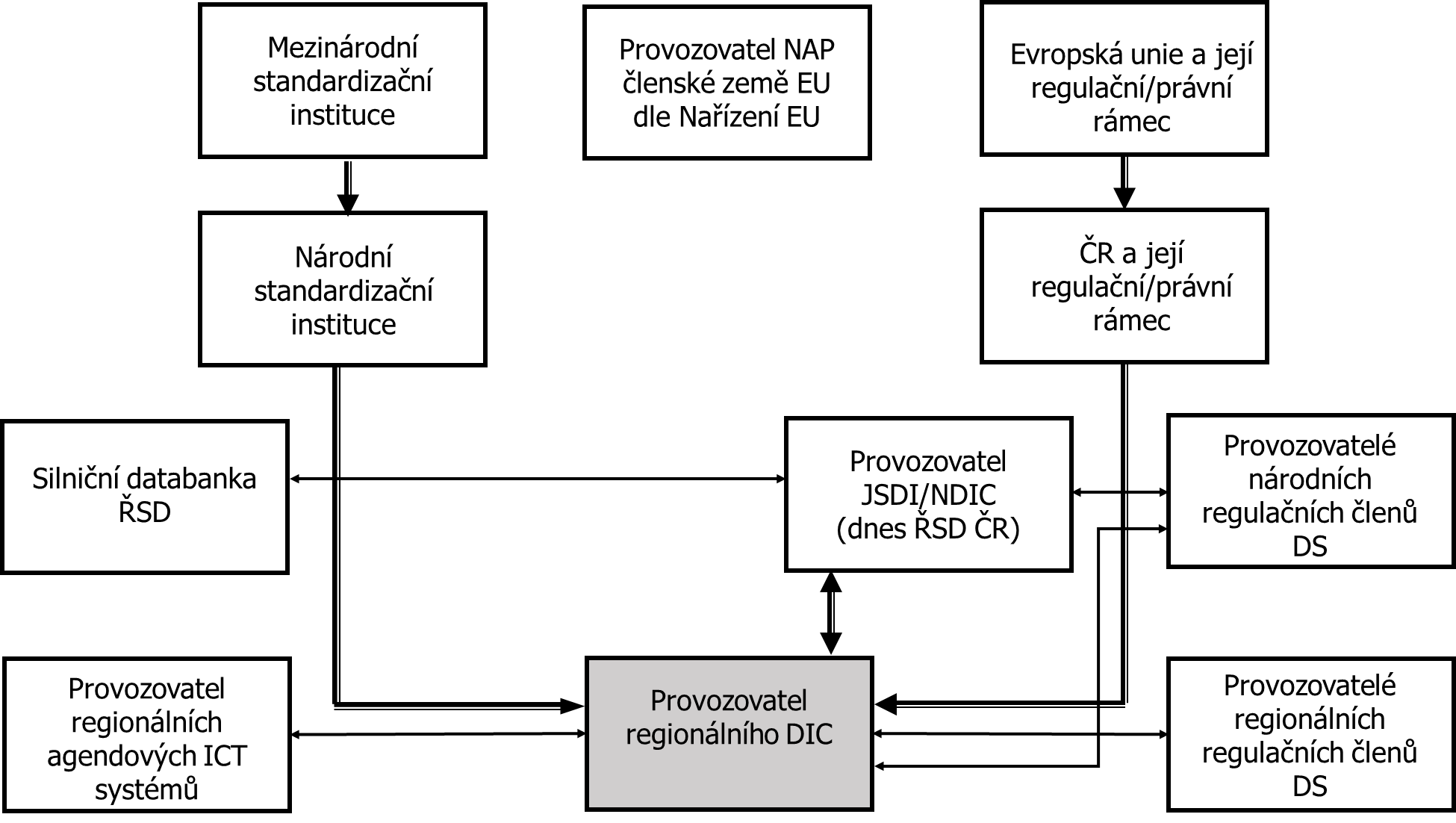 Nový stav – organizační architektura DIC
  NAP - Národní přístupové body dle nařízení EU
 CEPK - Centrální evidenci pozemních komunikací
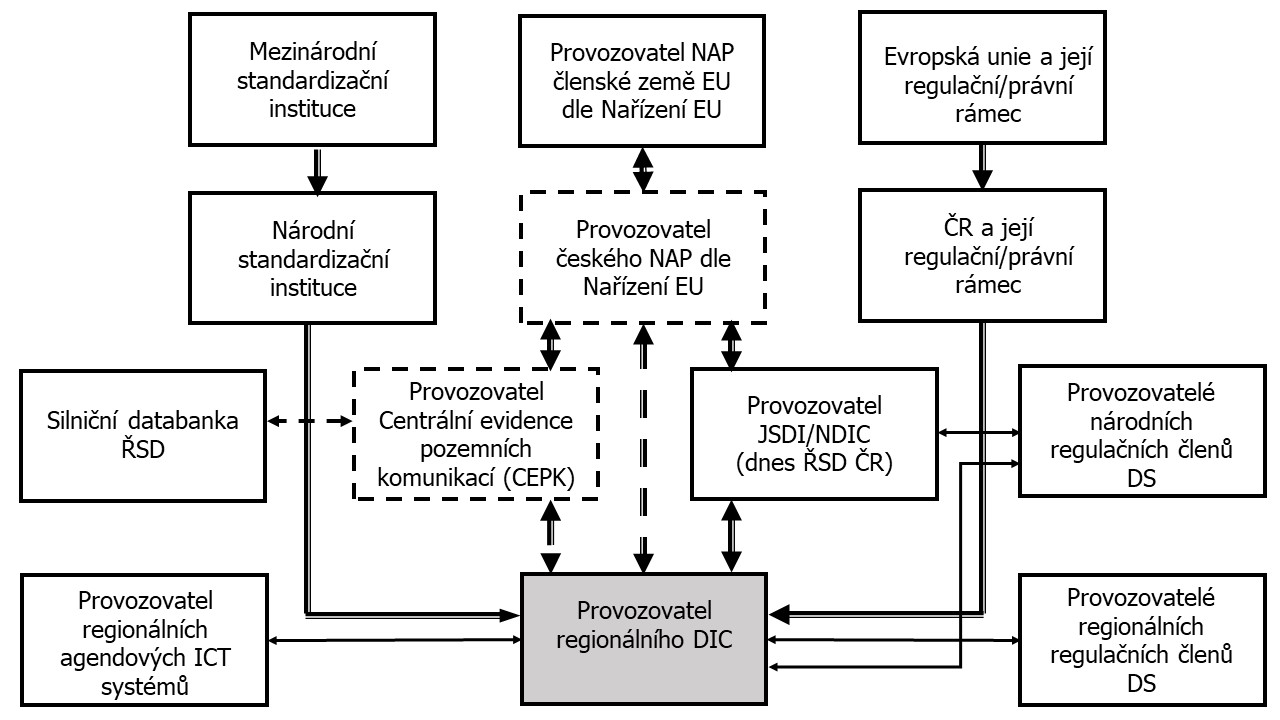 11
Highlevel funkční architektura DIC
Funkce FD3Analytické, statistické, reportingové, expertní funkce
Funkce FD4Editace dopravních informací
Funkce FB3Organizace dopravy a spolupráce
Funkce FC1Poskytování informací a dat ve strojově čitelném formátu
Funkce FC3
Popis strojově čitelného rozhraní
Množina funkcí FASběr a uloženídopravních dat a informací
Množina funkcí FDPodpůrné funkce
Množina funkcí FCPrezentace a poskytovánídopravních dat a informací
Funkce FA4Aktualizace referenční lokalizační sítě
Funkce FC2Poskytování informací v ostatních podobách
Funkce FD1Referenční lokalizační síť
Množina funkcí FBZpracovánídopravních dat a informací
Funkce FB1Podpora cestování
Funkce FB2Infrastruktura a provoz
Funkce FC4
Katalog výstupních informací DIC
Funkce FC5Nabídka služeb přístupu k informacím a datům
Funkce FD2Řízení přístupu k informacím
Funkce FA1Sběr vstupních informací a dat pro DIC
Funkce FA2Popis strojově čitelného rozhraní
Funkce FA3Katalog vstupníchdopravních informací
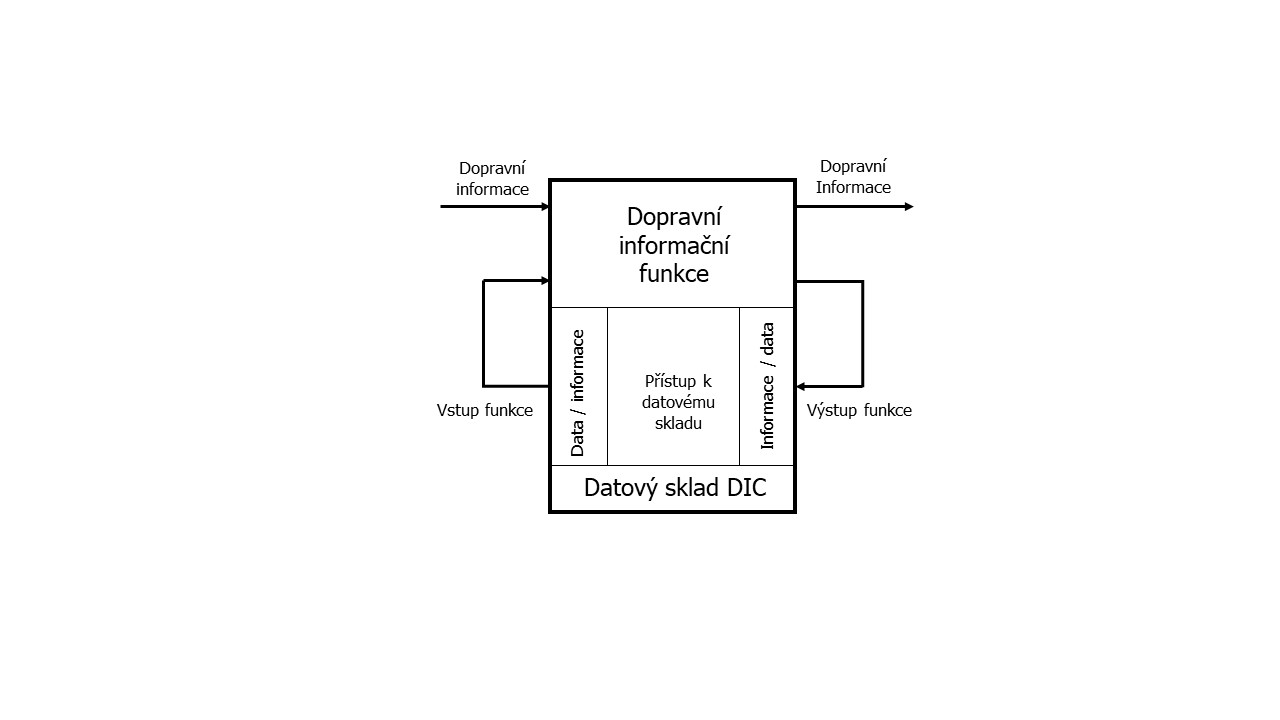 12
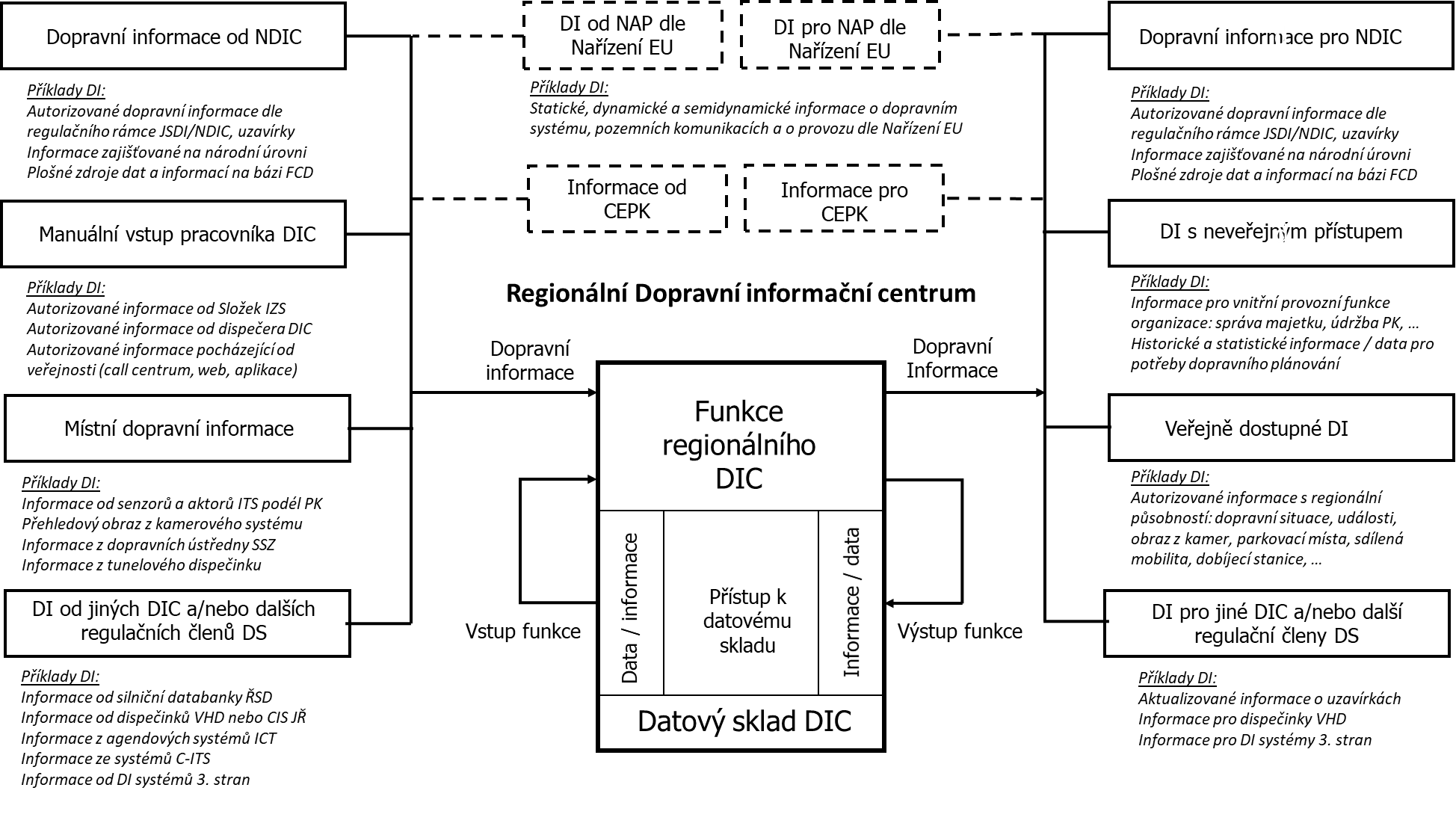 Informační architektura DIC
13
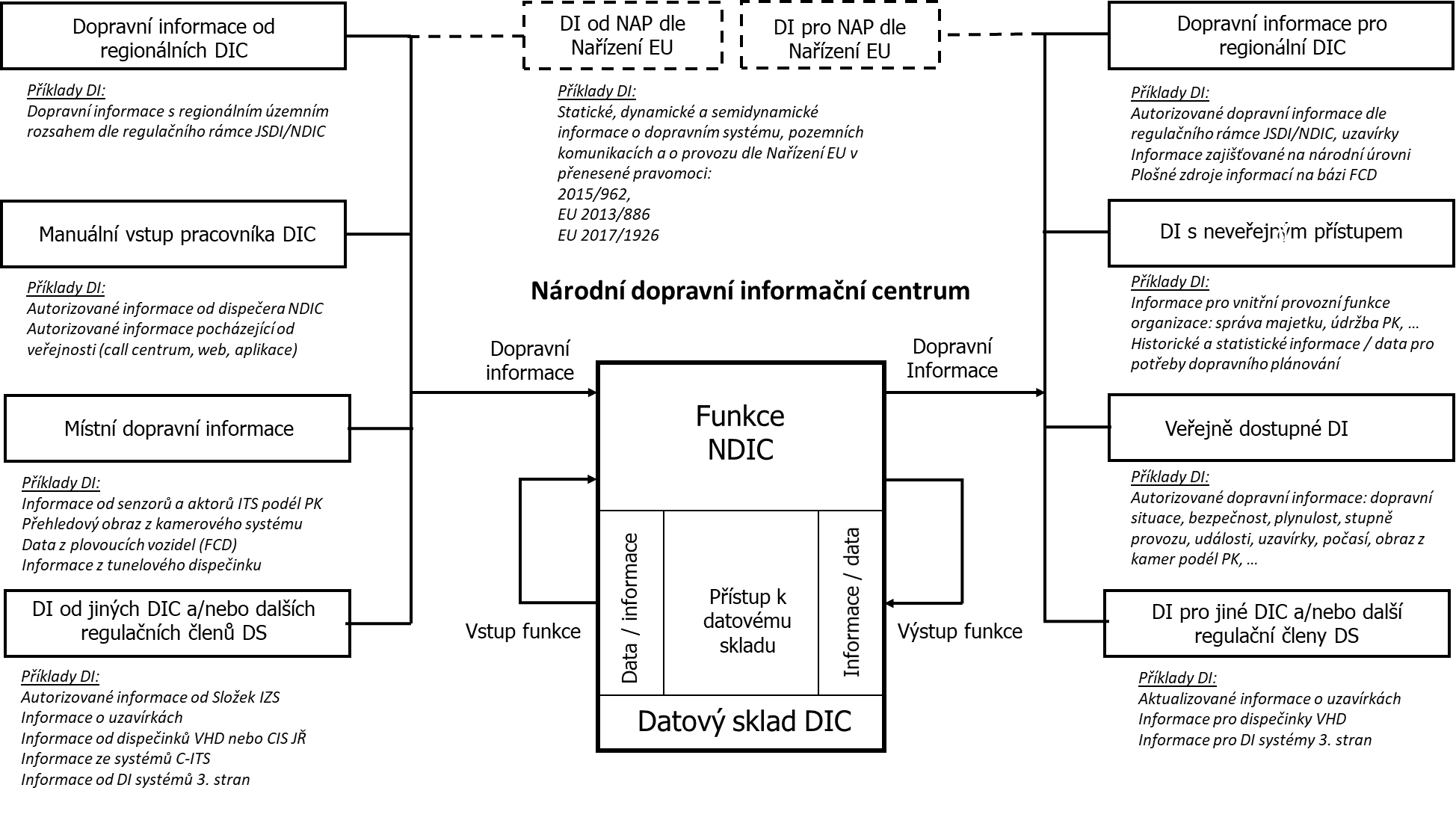 Informační architektura NDIC
14
Závěr
Digitalizace systémů
Nová architektura DIC
Využití i pro menší obce a města
Možnost dalších navazujících TP
Vazba na NAP
Vazba na Centrální evidenci pozemních komunikací
15
Děkujeme Vám za pozornost
Michal Jeřábek
David Novák
Roman Srp
Tomáš Tichý
16